REFILL ADHERENCE TO LIPID-LOWERING 
MONOTHERAPHY IN SWEDISH PATIENTS 
WITH TYPE 2-DIABETES


Sofia Axia Karlsson, PhD student
Section of Epidemiology and Social Medicine 
Sahlgrenska Academy at the University of Gothenburg
sofia.karlsson@gu.se



Co-authors: Karolina Andersson Sundell, Björn Eliasson, Christel Hero, 
Ann-Marie Svensson, Mervete Miftaraj, Soffia Gudbjörnsdottir, Katarina Eeg-Olofsson
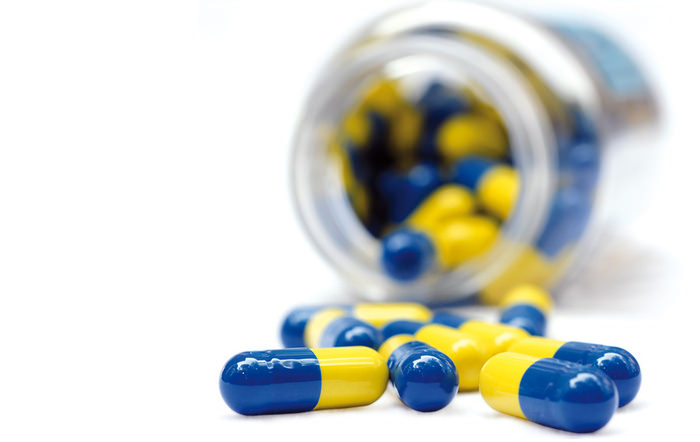 Diabetes and Cardiovascular Disease (CVD)
Diabetes alone increases the risk of CVD
Dyslipidemia, a major risk factor for CVD in patient with type 2-diabetes

Purpose of the study
To describe and compare refill adherence to monotherapy of lipid-lowering drugs in patients with type 2-diabetes by previous CVD
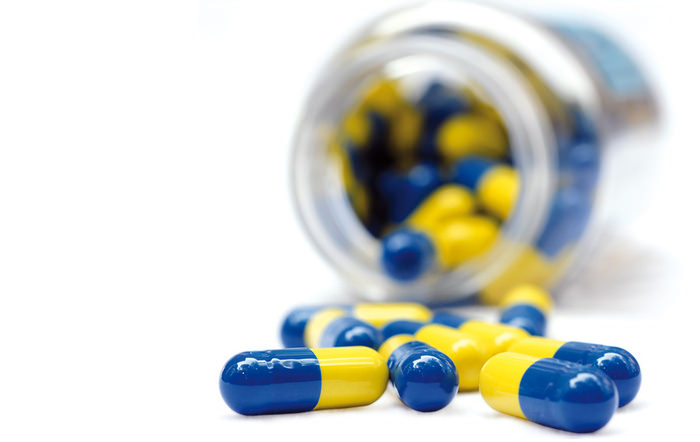 Inclusion
18 years and older
Type 2-diabetes
New users
Methods
Linkage by personal identity number
National Diabetes Register 
Swedish Prescribed Drug Register
National Patient Register
Cause of Death Register

Inclusion period
1 January 2007 – 31 December 2010
Exclusion
Extemporanous preparations
Acid bile sequestrants
Combination therapy
Observation period
Multi-dose dispensed drug
Date of death
Max. 3 years
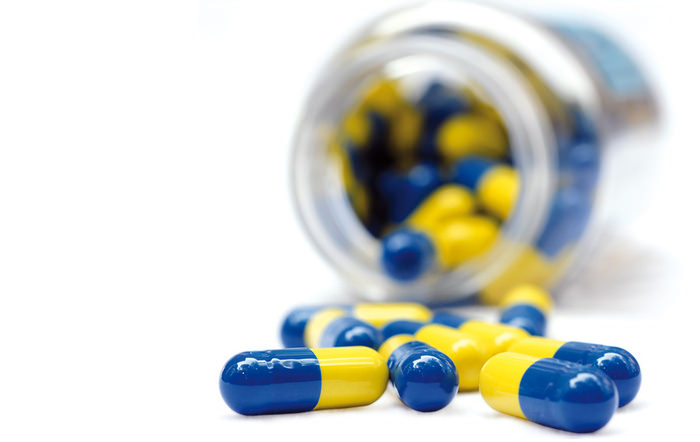 Methods
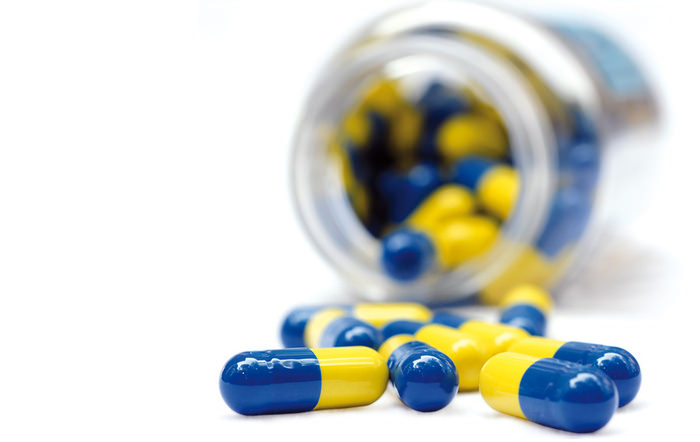 Results
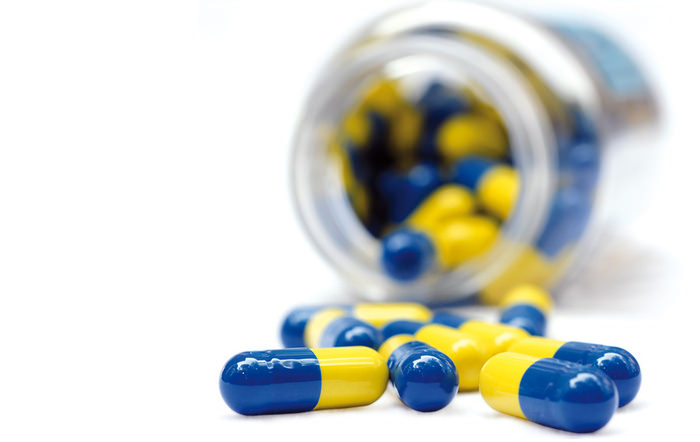 When adjusted for age and gender
Patients with previous CVD had 3.9% higher mean MPR
Thank you for listening!
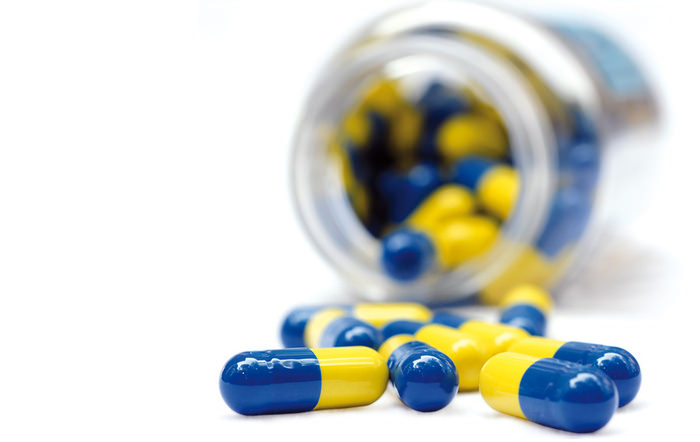